You've invested a lot of money on an IT Asset Management solution. AssetTrack ensures you get your money's worth.
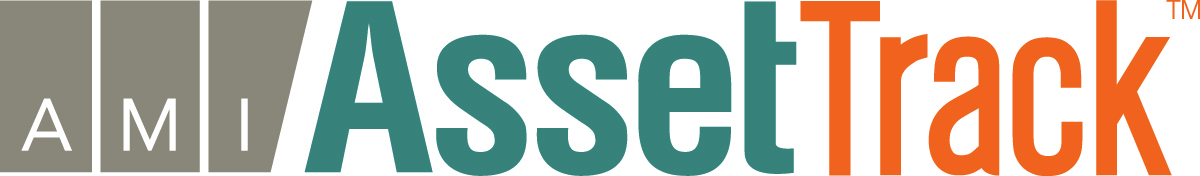 Introduction Tom Watson, CEO of AMI
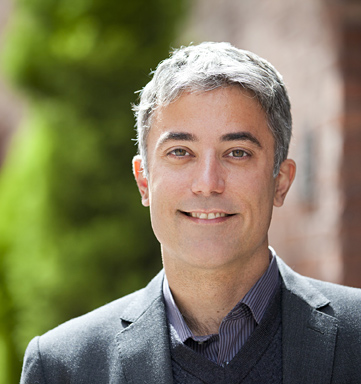 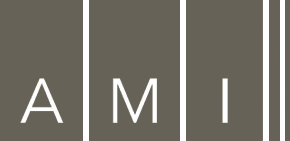 Tom Watson
206.898.6130 – direct
tom.watson@amitracks.com
linkedin.com/in/tomwatsonami

amitracks.com
© 2012 AMI
2
AMI Customers
These enterprises rely on AMI to support asset management.
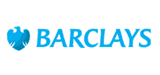 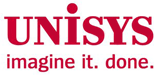 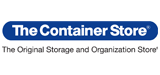 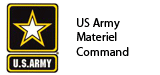 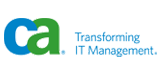 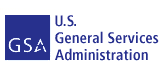 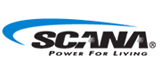 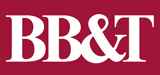 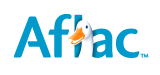 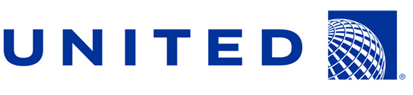 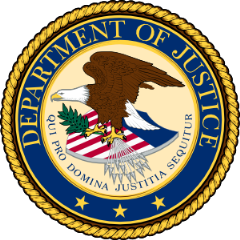 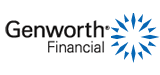 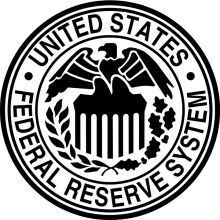 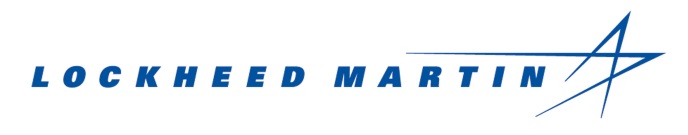 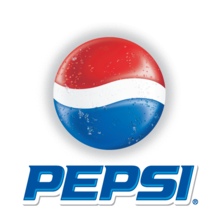 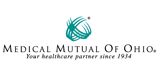 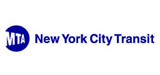 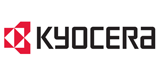 © 2012 AMI
3
Considering this solution?
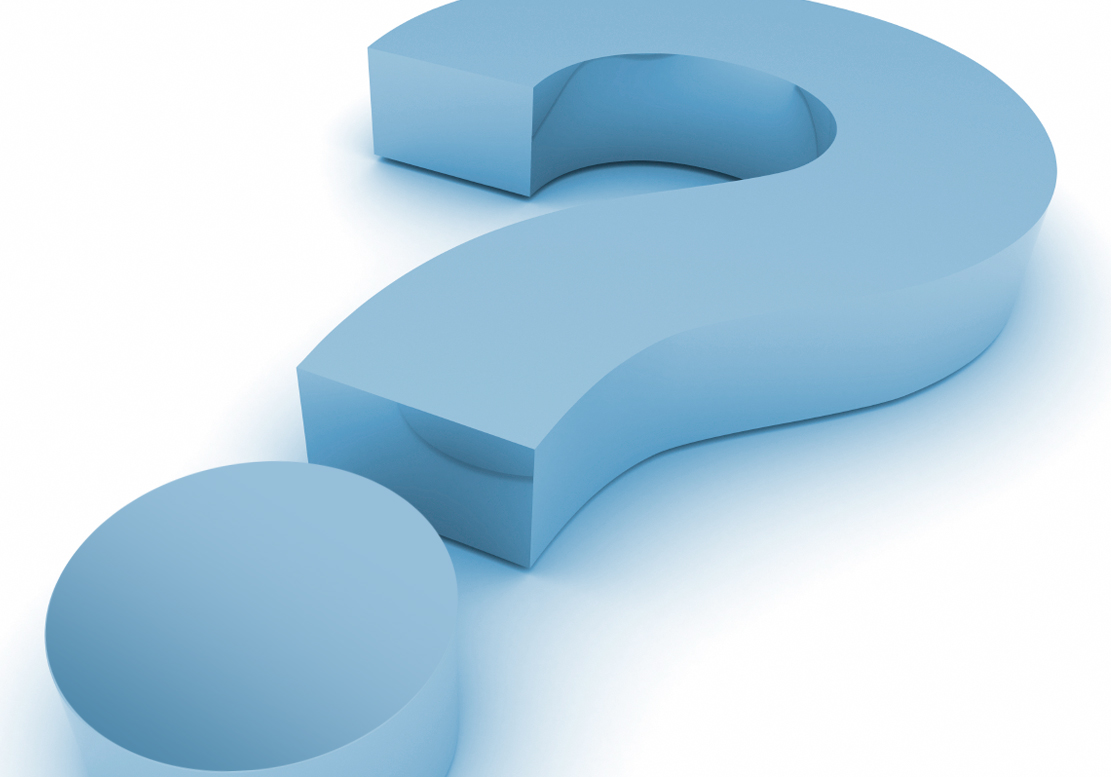 © 2012 AMI
4
[Speaker Notes: Does AMI AssetTrack makes sense for you?]
"We're gonna need a bigger boat."
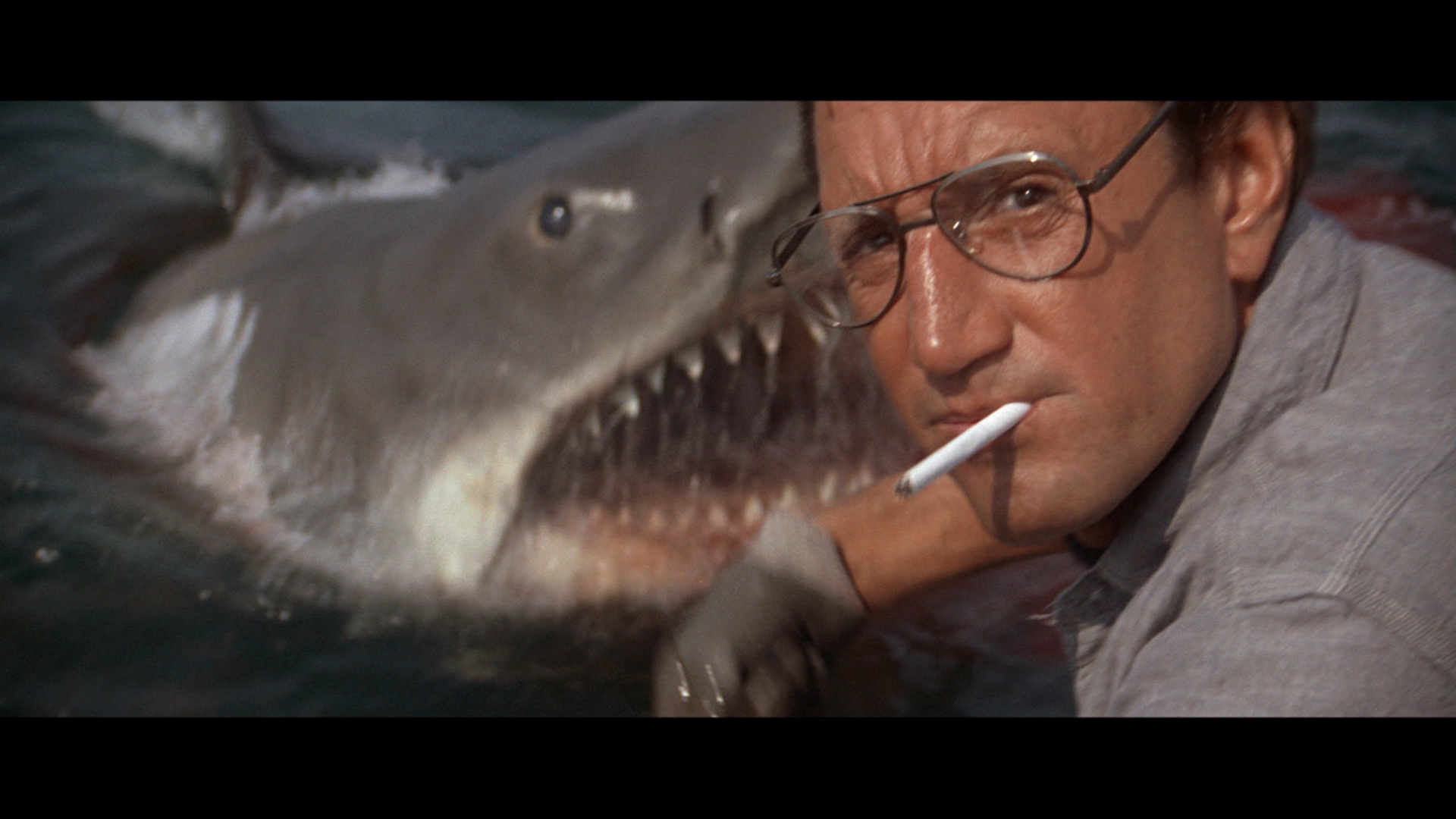 Efficient and accurate data capture
Validation and exception management
Seamless integration with the repository
© 2012 AMI
5
[Speaker Notes: Have you outgrown your current system?]
Not Trustworthy
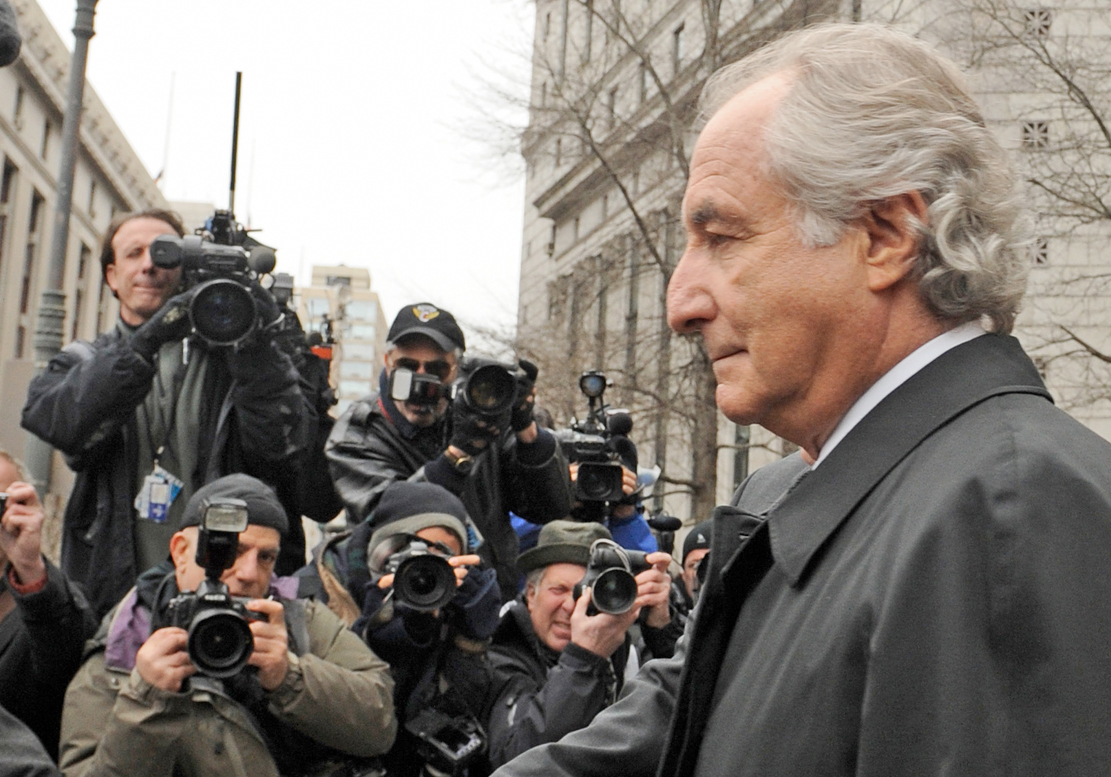 Efficient and accurate data capture
Validation and exception management
Seamless integration with the repository
© 2012 AMI
6
[Speaker Notes: Can you trust its accuracy?]
Certified for use with...
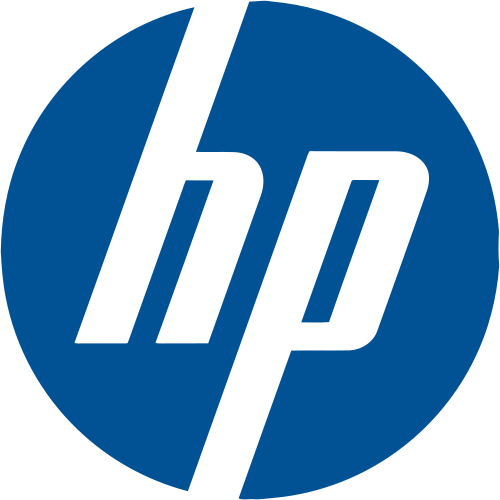 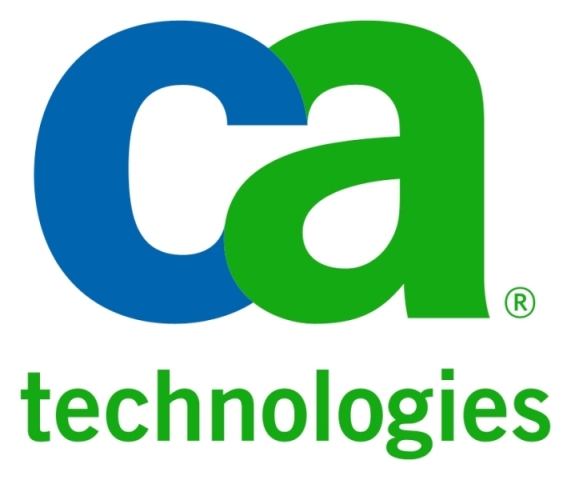 © 2012 AMI
7
[Speaker Notes: CA and HP both use AssetTrack at their data centers]
What do companies want?
Accurate Data Capture
Accessibility to Data
Measurable Results
© 2012 AMI
8
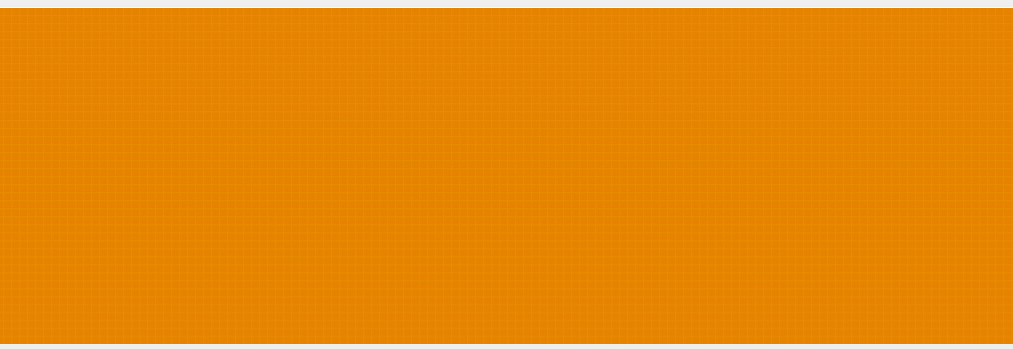 The only thing
constant is change
Maintaining data is a process, not an event
© 2012 AMI
10
The Asset Lifecycle
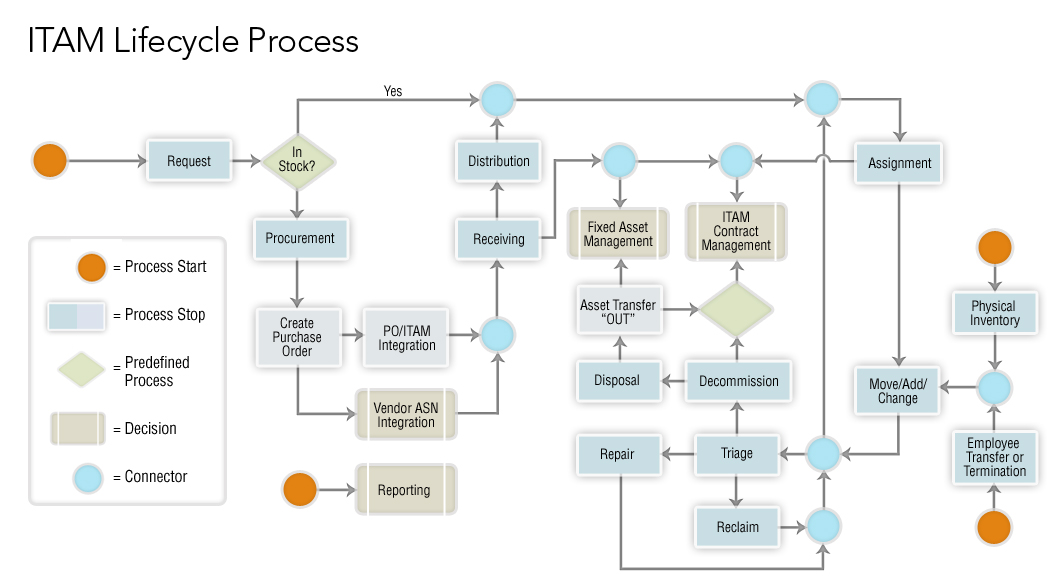 © 2012 AMI
11
AssetTrack Software
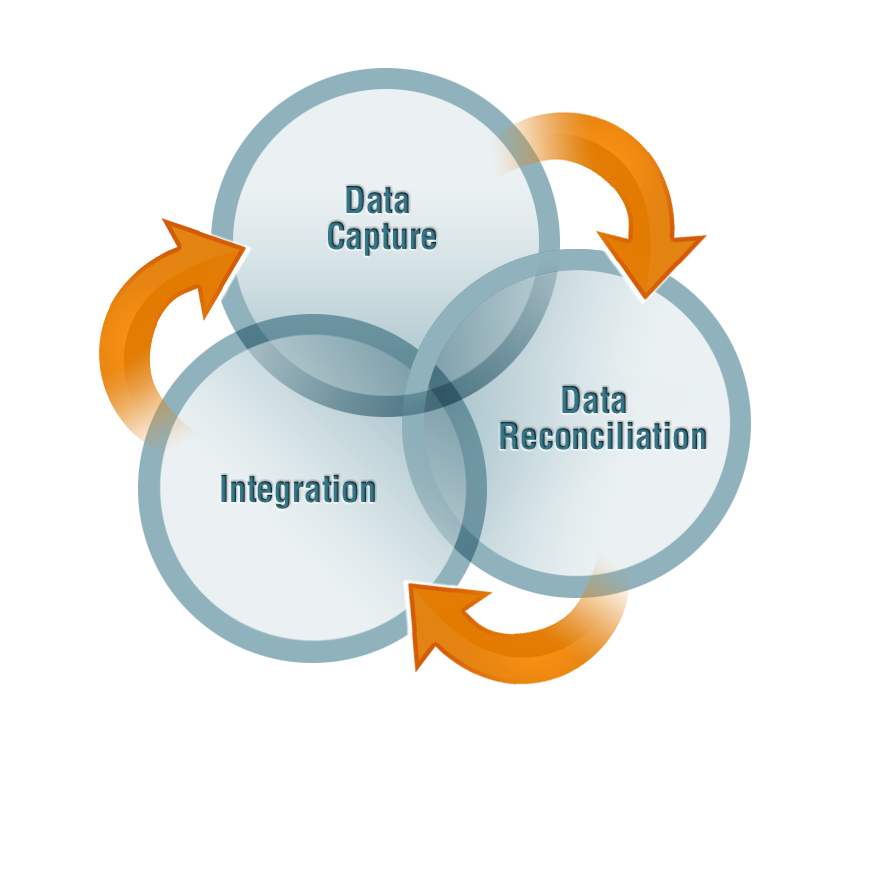 © 2012 AMI
12
[Speaker Notes: Key drivers]
Three Levels of Users
AssetTrack does the right thing for the right people at the right time.
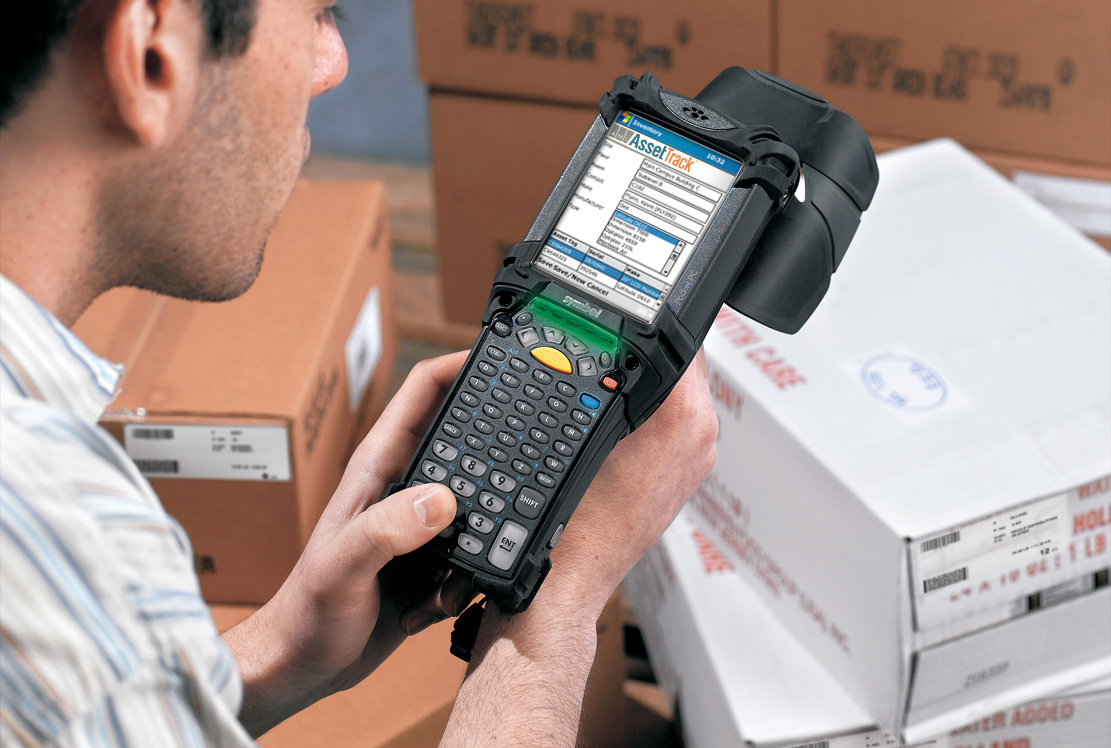 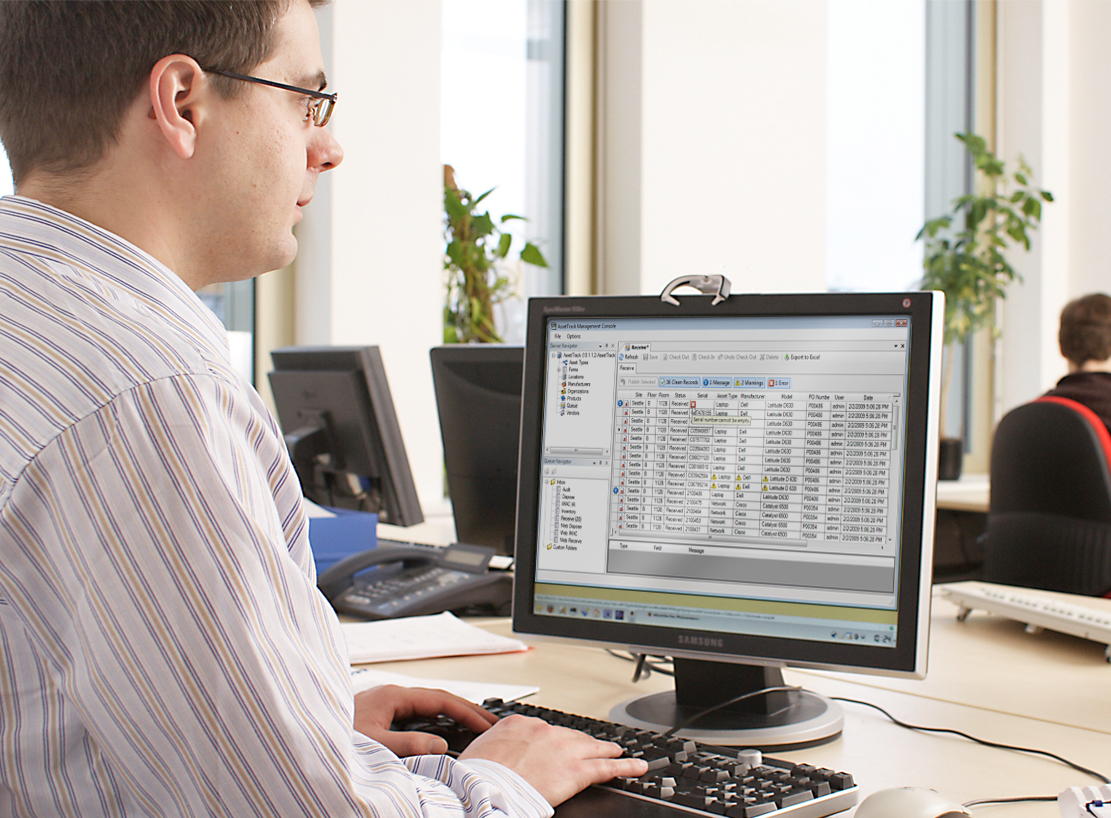 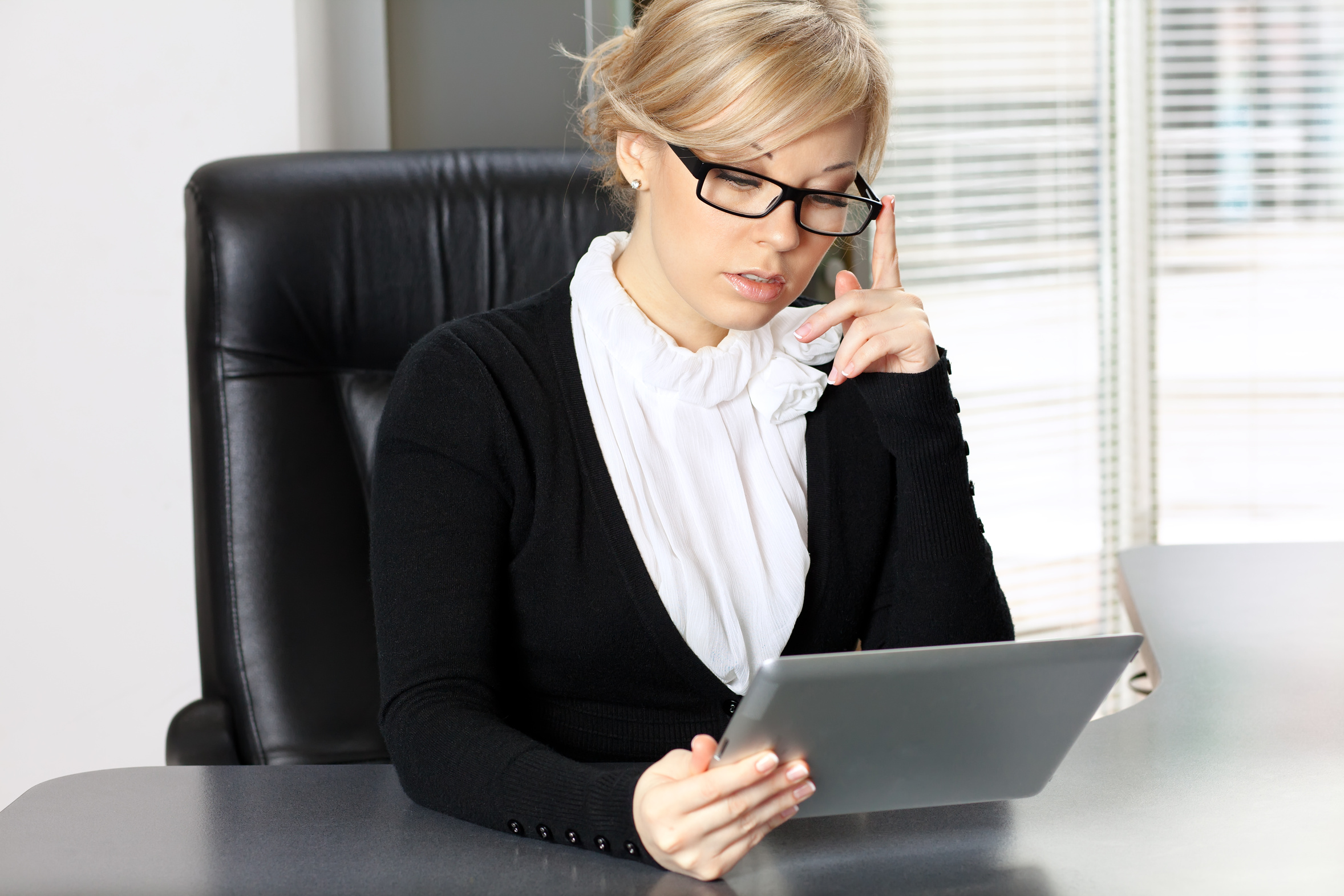 © 2012 AMI
13
[Speaker Notes: Field level, asset manager, CFO]
AssetTrack is Smart
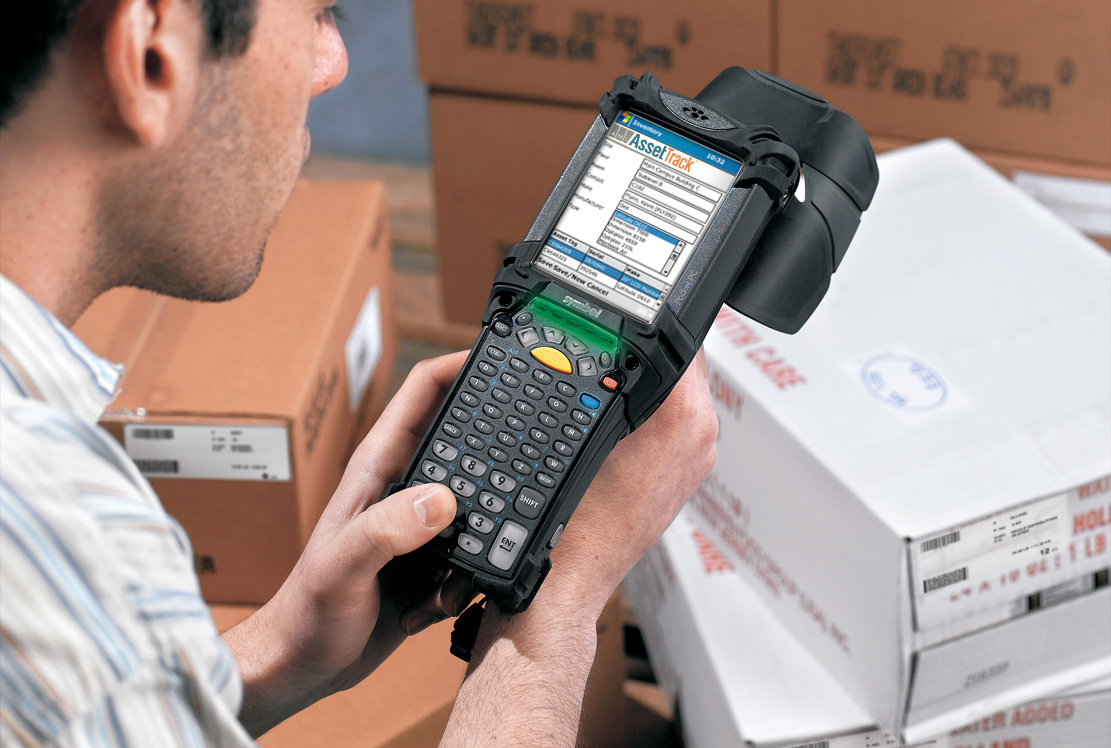 © 2012 AMI
14
[Speaker Notes: Quick and accurate]
AssetTrack is Smart
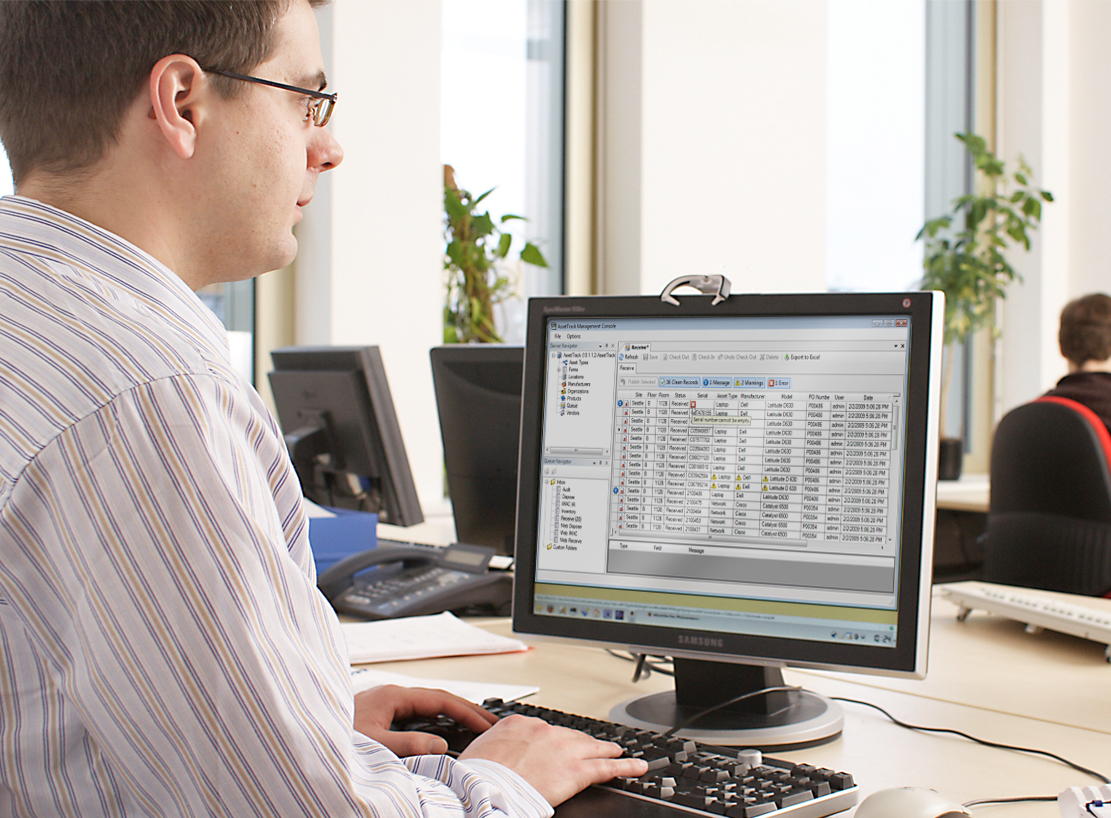 © 2012 AMI
15
[Speaker Notes: Catches errors before they can be added to database]
AssetTrack is Smart
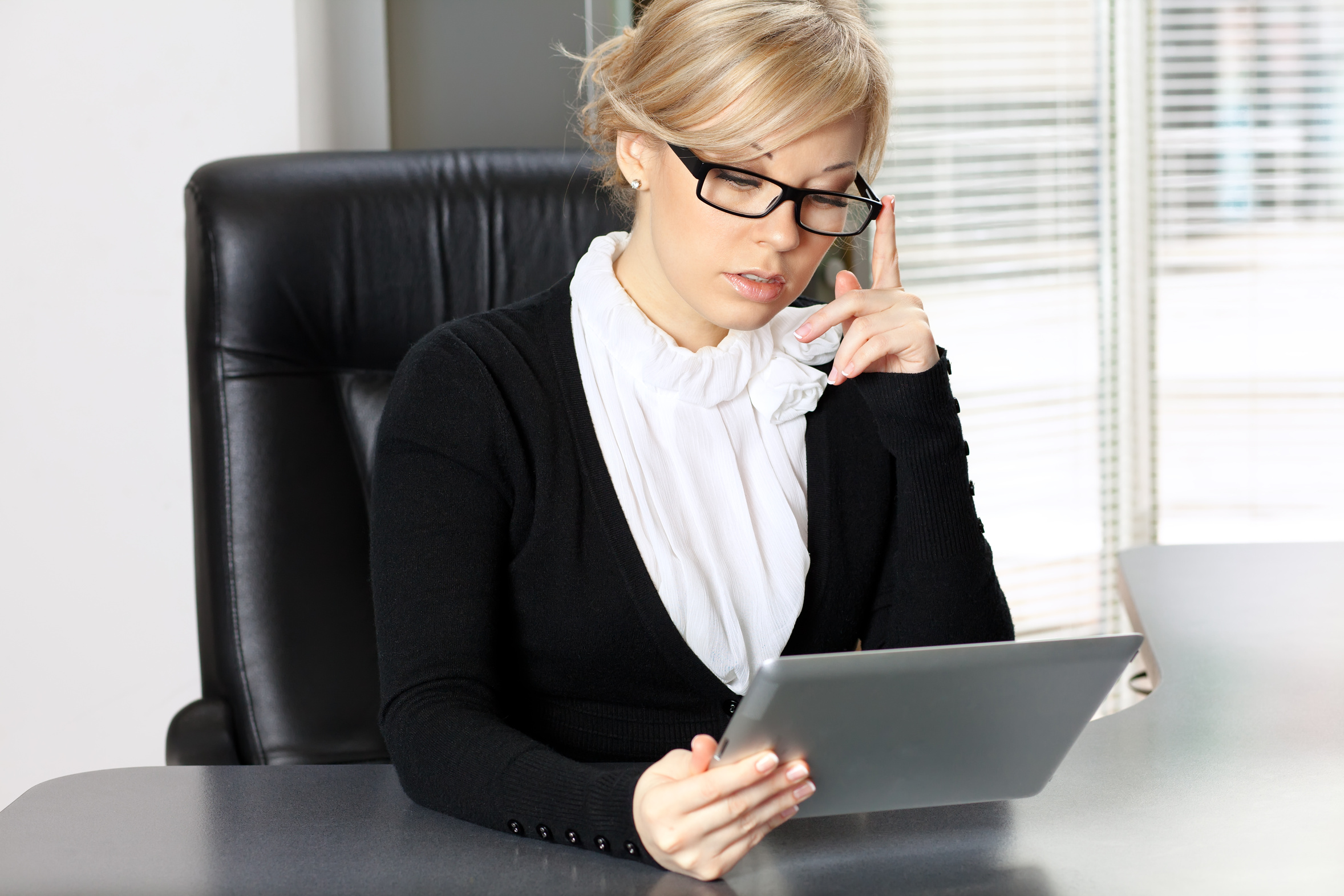 © 2012 AMI
16
[Speaker Notes: Provides audit trails and ROI reports]
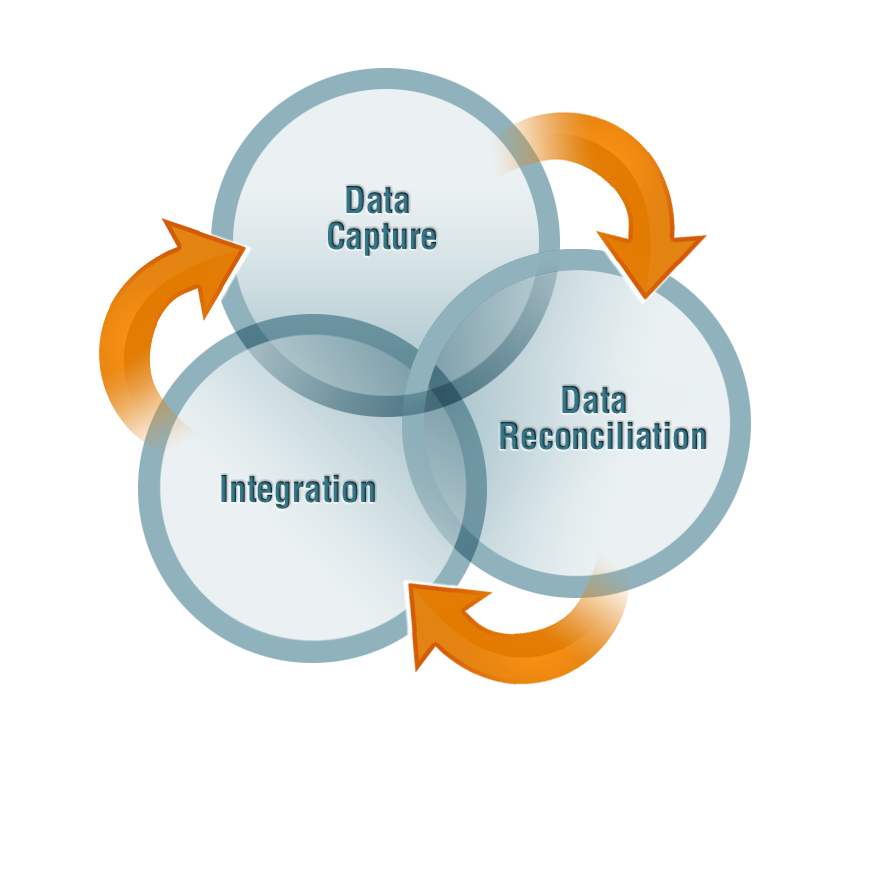 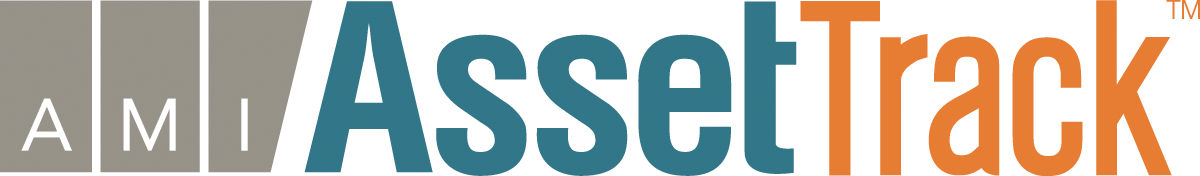 © 2012 AMI
17
[Speaker Notes: Integrates all vital functions]
Automation of Data Capture
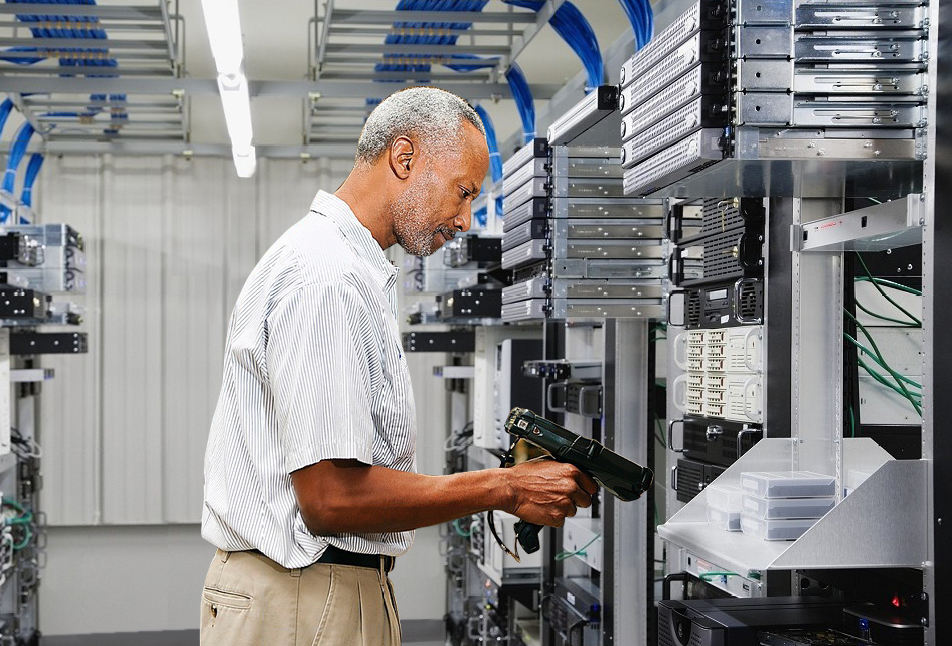 © 2012 AMI
18
[Speaker Notes: Works with any combination of RFID and barcoding tagging]
Training and Support
© 2012 AMI
19
Eliminates Manual Data Entry
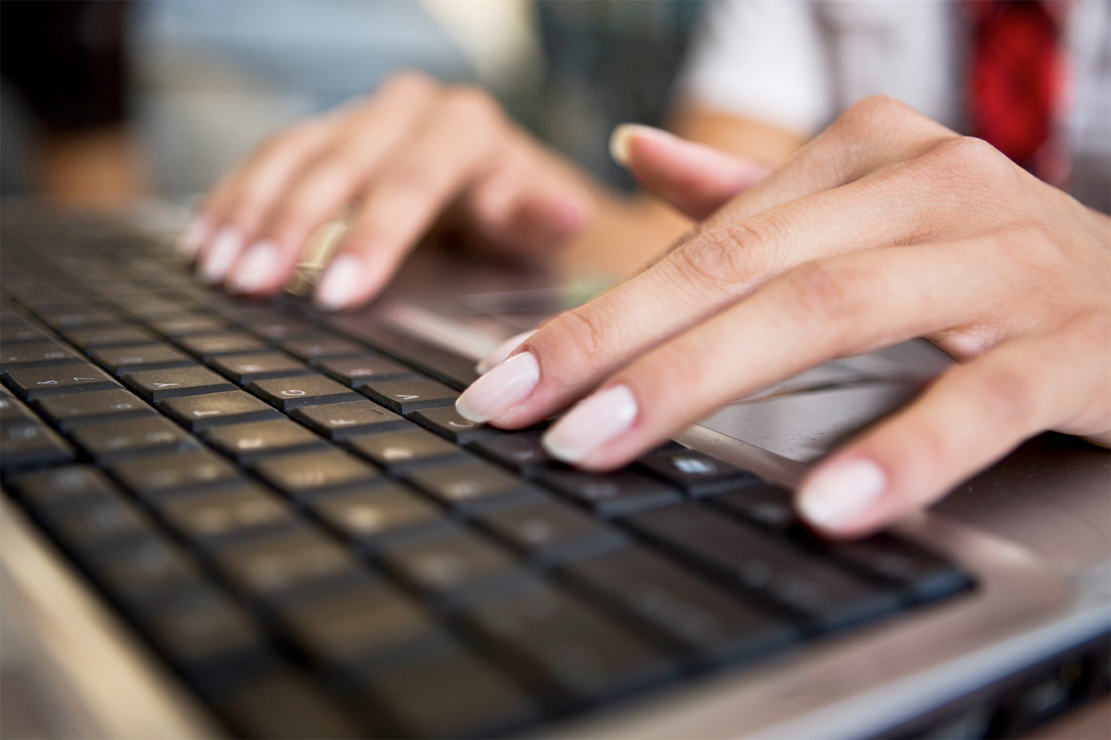 © 2012 AMI
20
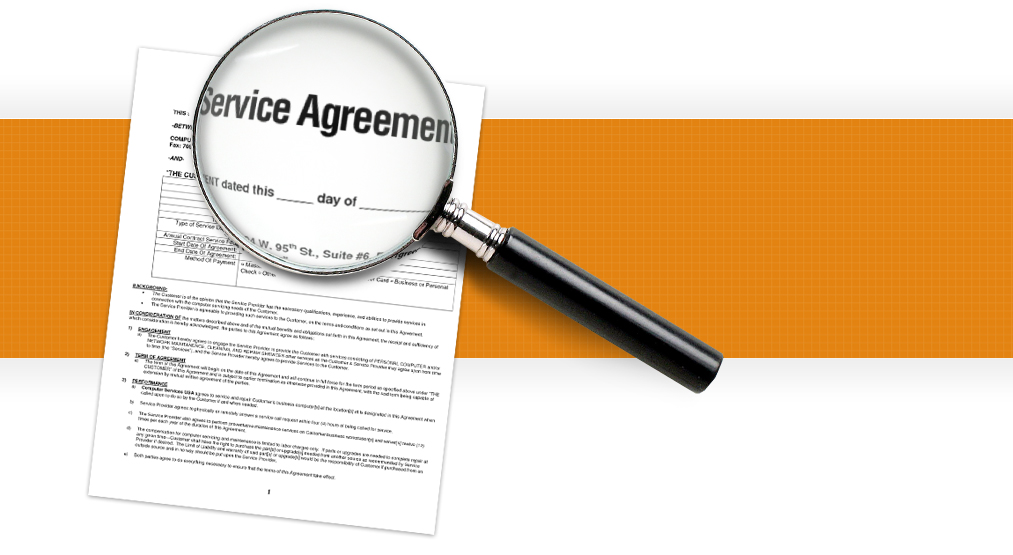 © 2012 AMI
21
[Speaker Notes: Tracks warranties, leases and service contracts]
Asset Managers
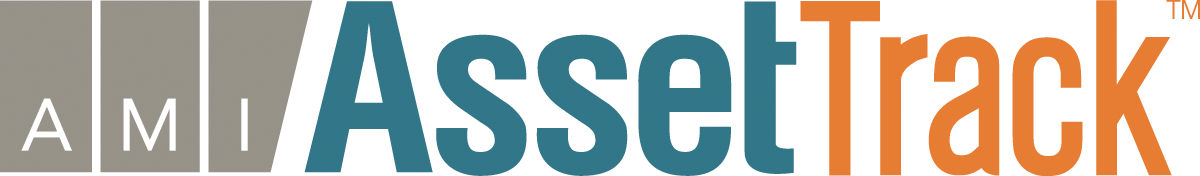 © 2012 AMI
22
Data Validation for Asset Managers
Automatically detect problems with collected data to prevent database corruption
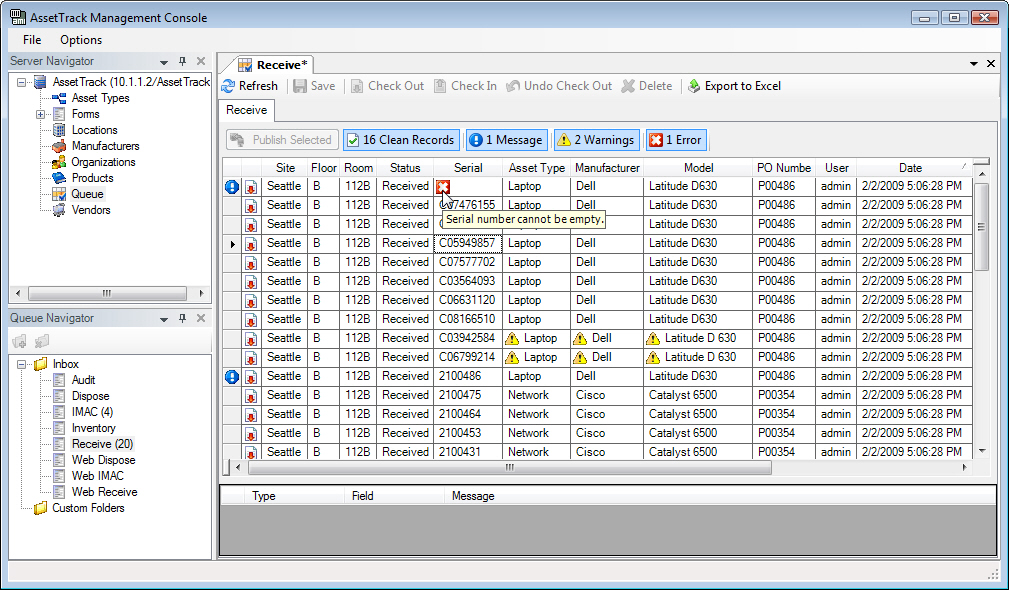 © 2012 AMI
23
Executive Suite
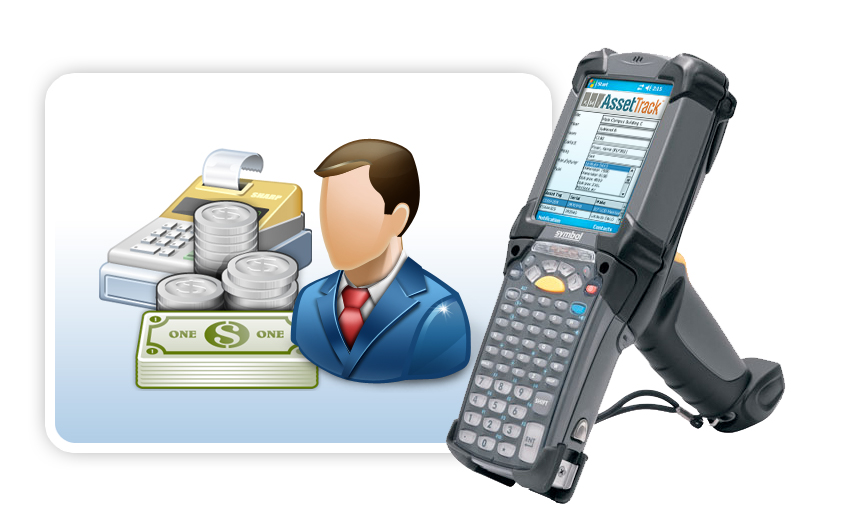 © 2012 AMI
24
[Speaker Notes: Provides accurate information vital to decision making]
Auditing for the Executives
Log and monitor all user activity to ensure compliance with established ITAM processes.
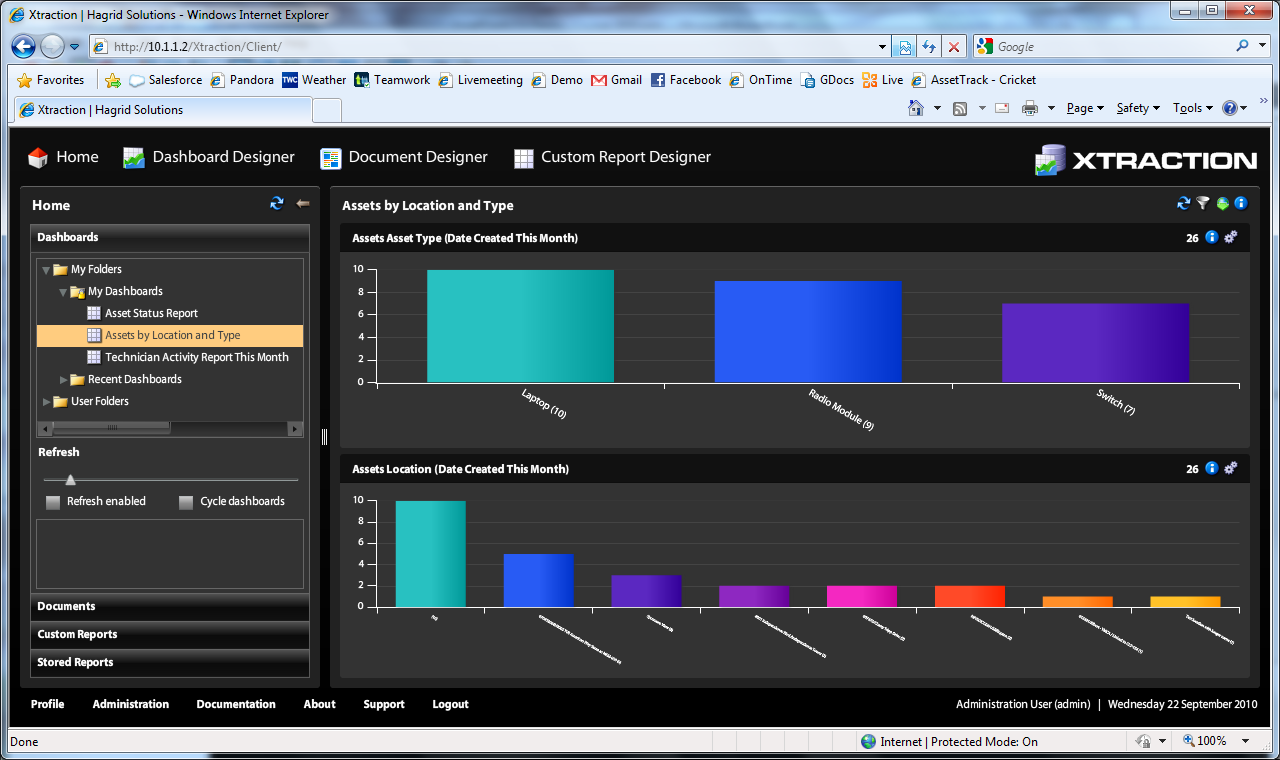 © 2012 AMI
25
Return On Investment
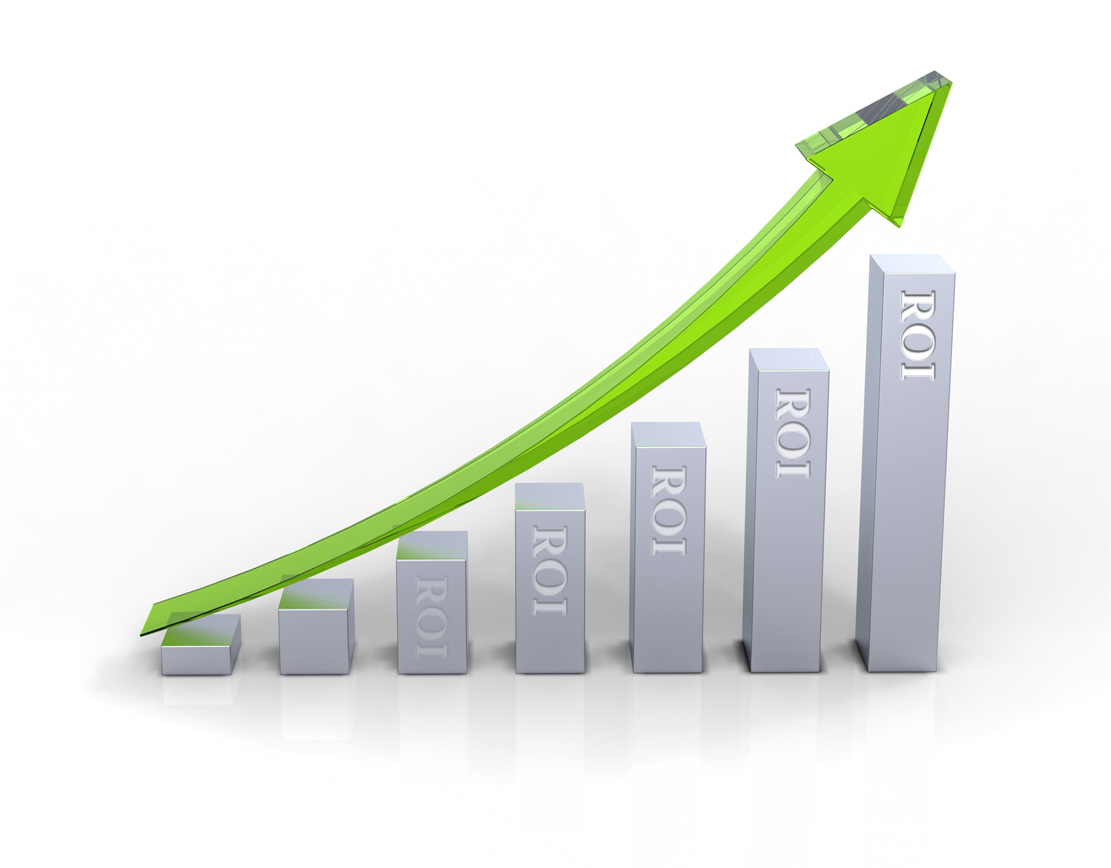 © 2012 AMI
26
[Speaker Notes: AssetTrack can prove its ROI]
Customization for Solution Architects
Easily customize the solution without software development expense.
© 2012 AMI
27
Inventory Control
Model Number
Purchase Order
Location
Serial Number
Warranty Date
Lease Details
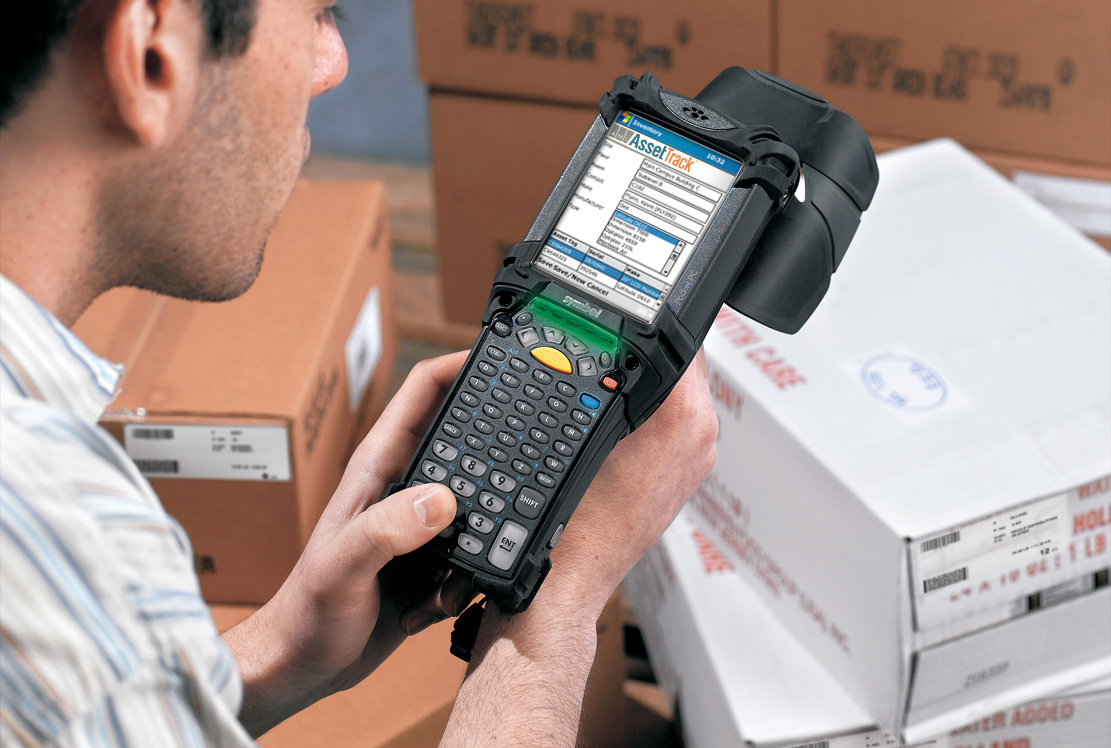 © 2012 AMI
28
[Speaker Notes: Automatically captures all essential data]
AssetTrack is Smart
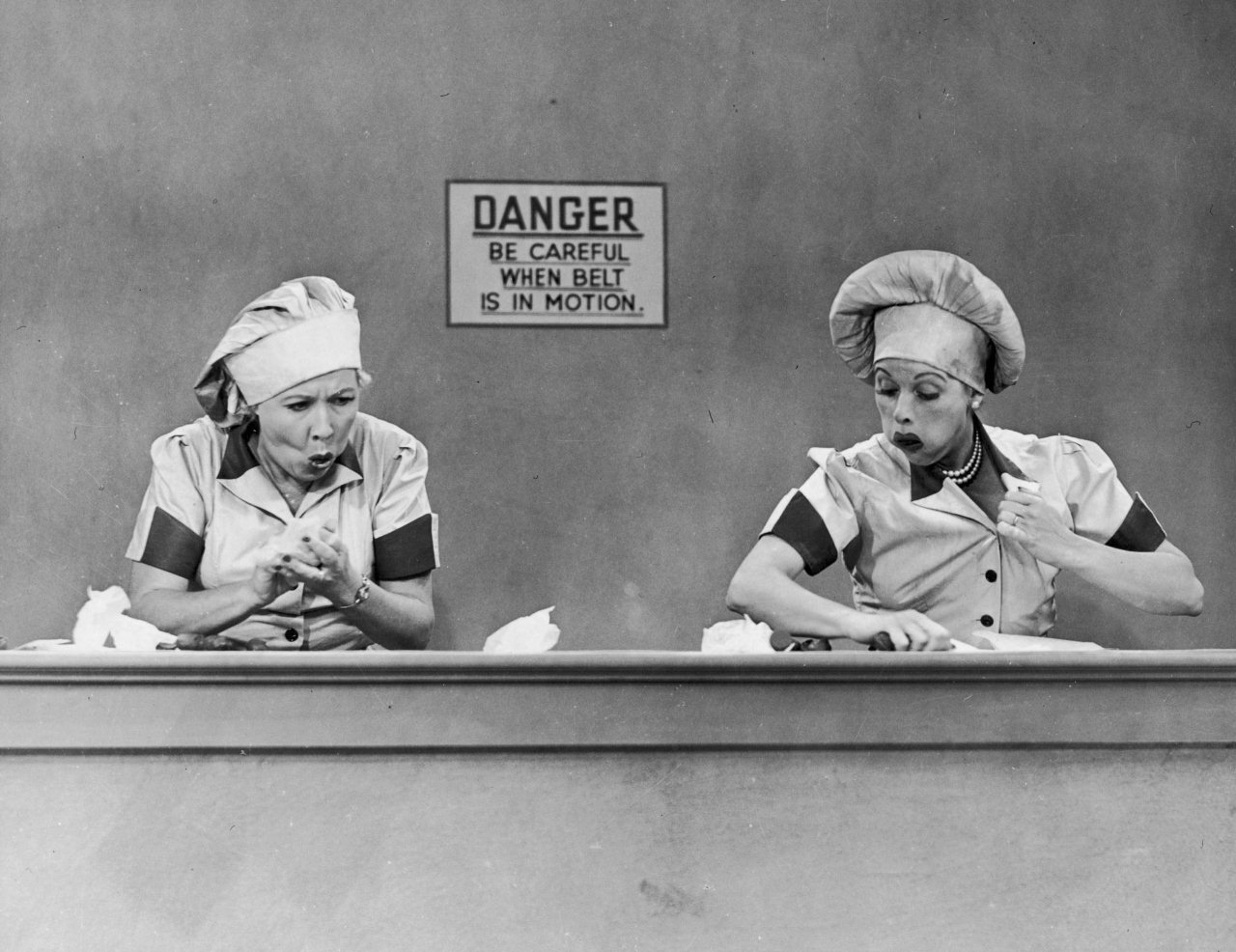 © 2012 AMI
29
[Speaker Notes: Eliminates common human errors]
Screen
© 2012 AMI
30
Screen
© 2012 AMI
31
Streamlined
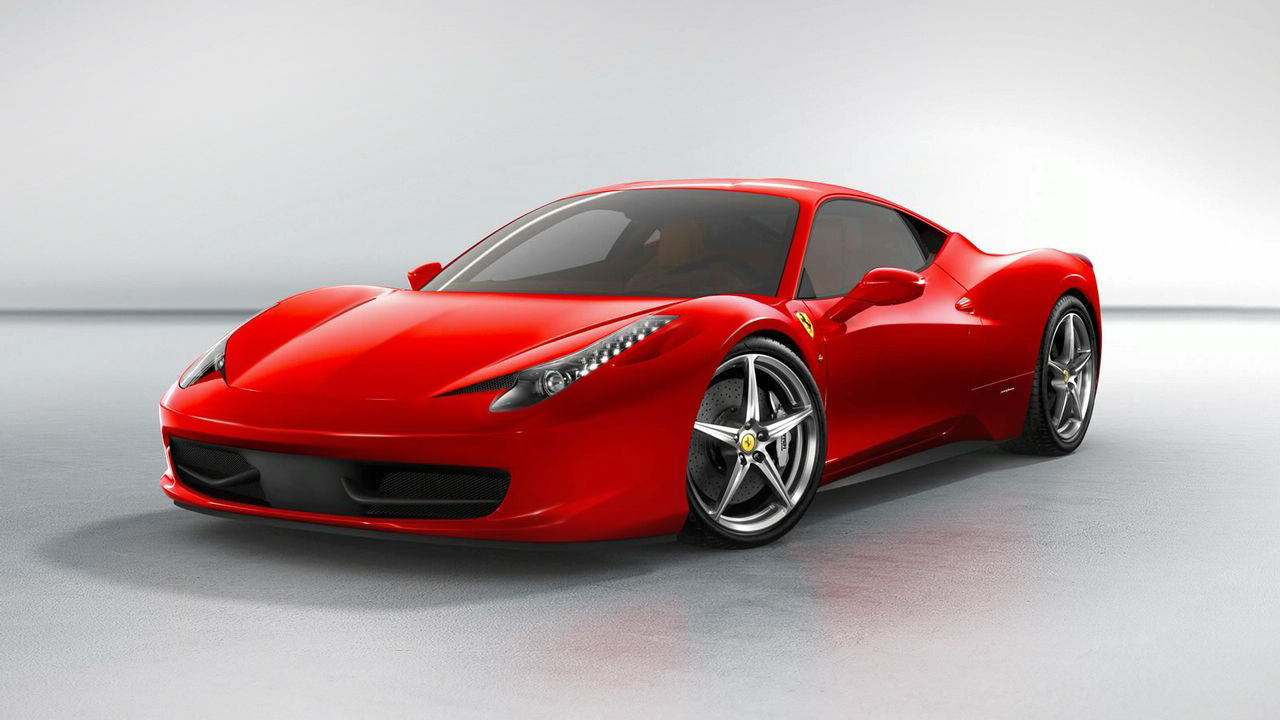 © 2012 AMI
32
[Speaker Notes: Never a need to stop gathering data collection for exceptions]
How is AssetTrack so smart?
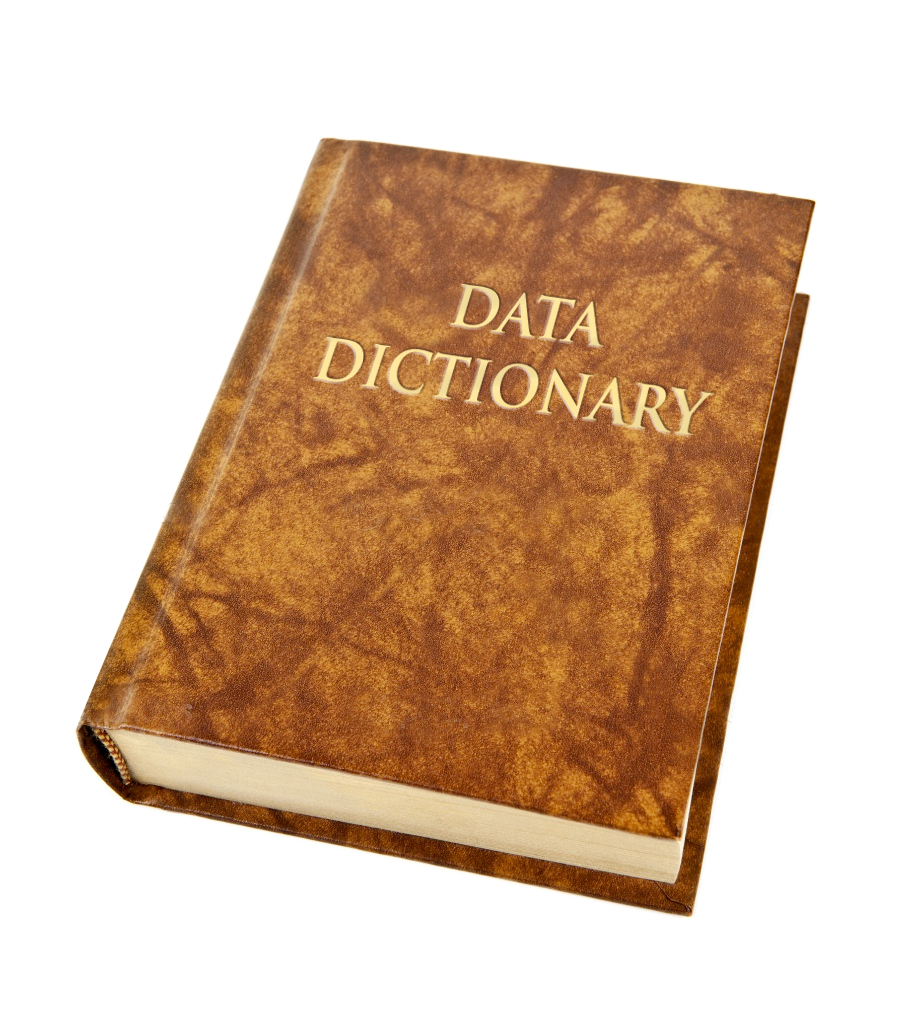 © 2012 AMI
33
[Speaker Notes: Defines what information needs to be captured]
Never Forgets
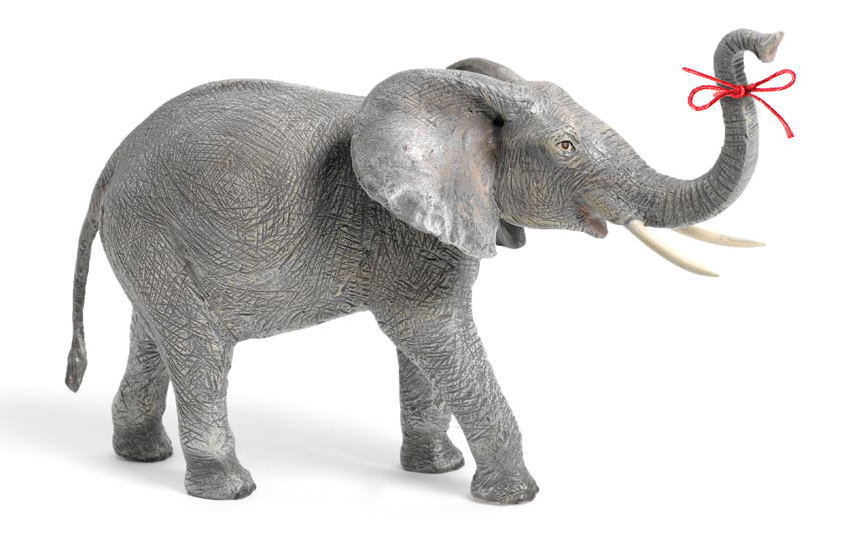 © 2012 AMI
34
[Speaker Notes: Every activity is logged]
Example
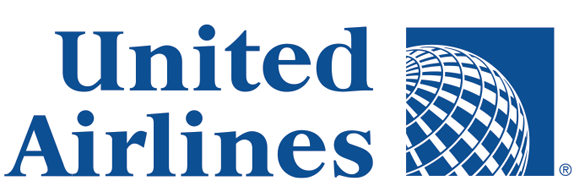 © 2012 AMI
35
[Speaker Notes: Within 6-9 months United’s system was in great shape]
Data Capture Example
Automate asset data capture through the entire lifecycle
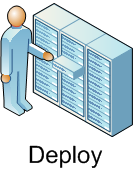 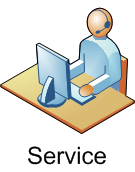 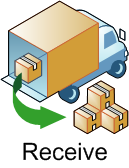 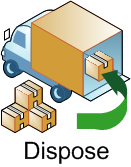 © 2012 AMI
36
Barcode Data Capture for Field Users
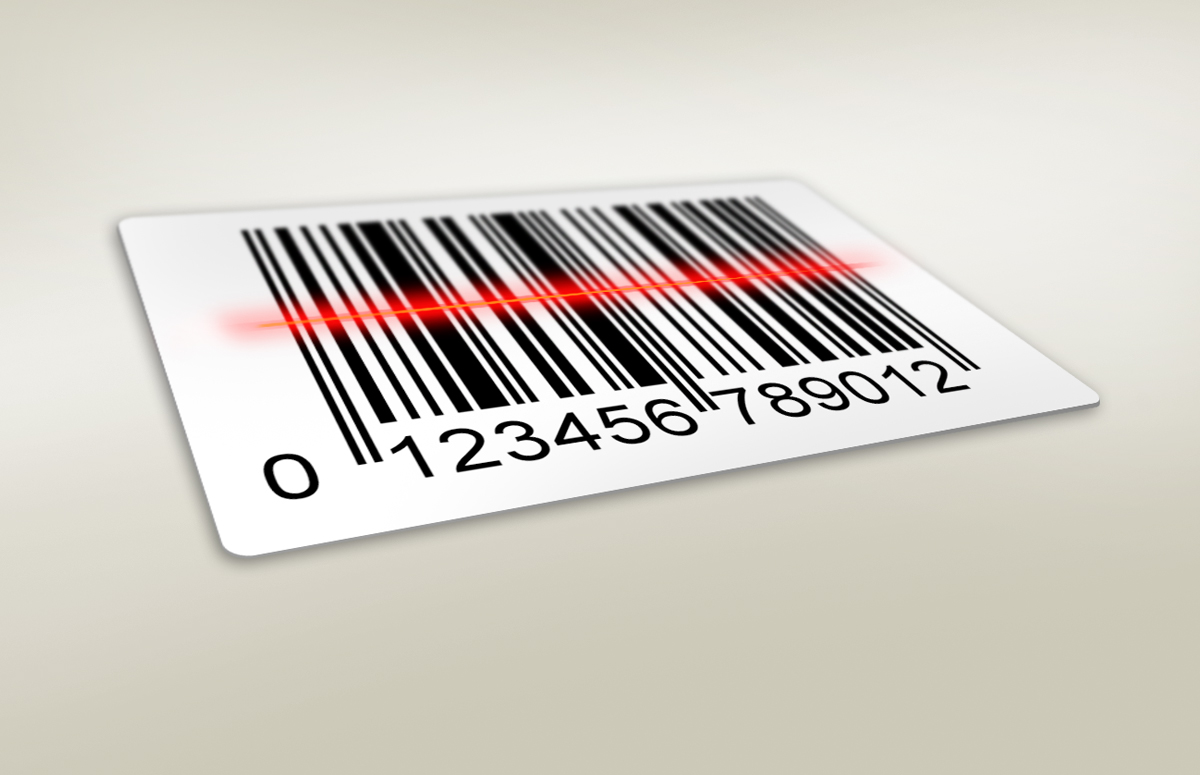 © 2012 AMI
37
[Speaker Notes: Locations can be recorded in an instant]
Screen
© 2012 AMI
38
AssetTrack knows
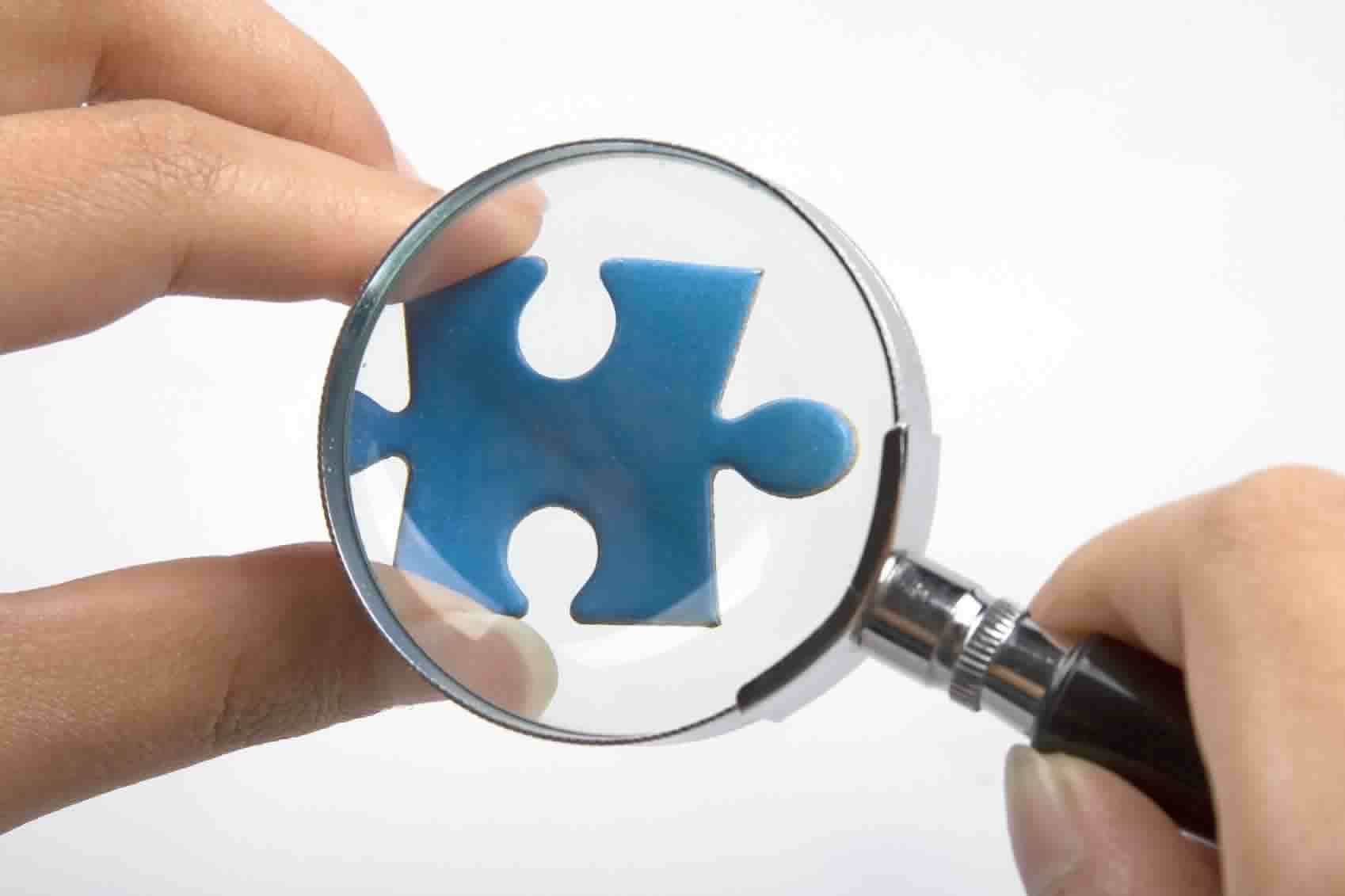 © 2012 AMI
39
[Speaker Notes: Makes fixing discrepancies quick and easy]
Reporting Capabilities
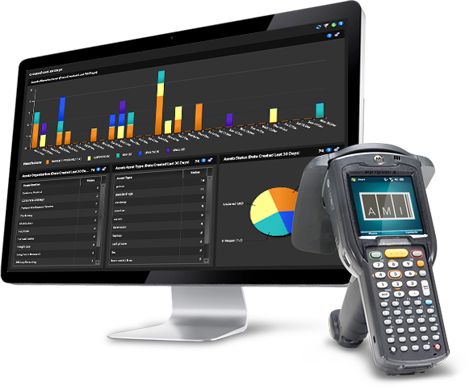 © 2012 AMI
40
[Speaker Notes: Intuitive and easily configured reports]
AssetTrack is Smart
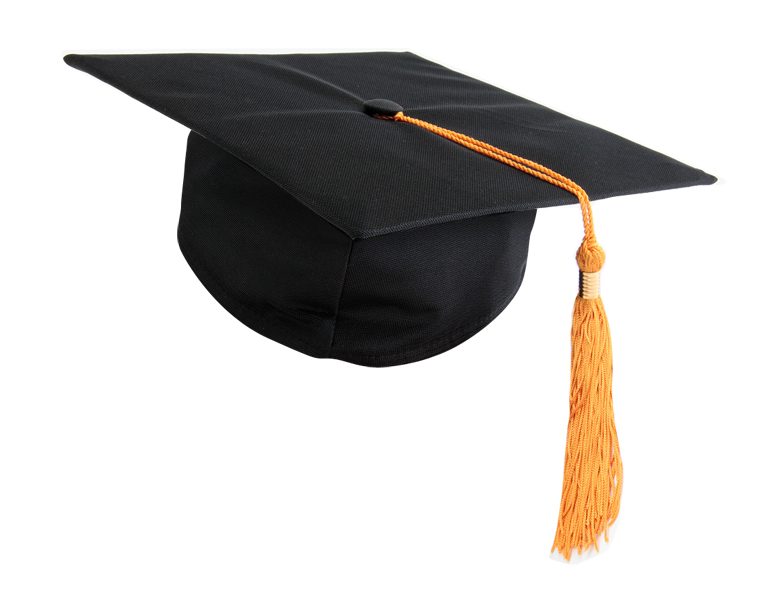 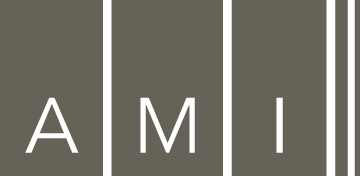 © 2012 AMI
41
Integration
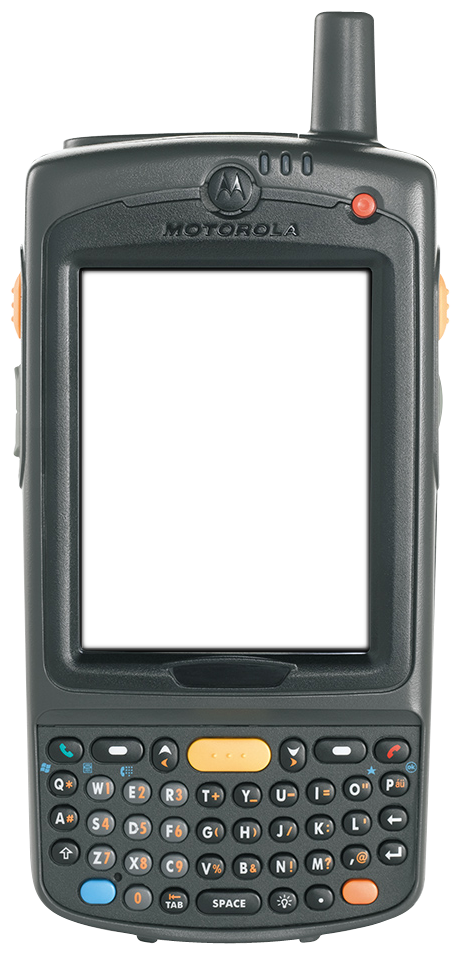 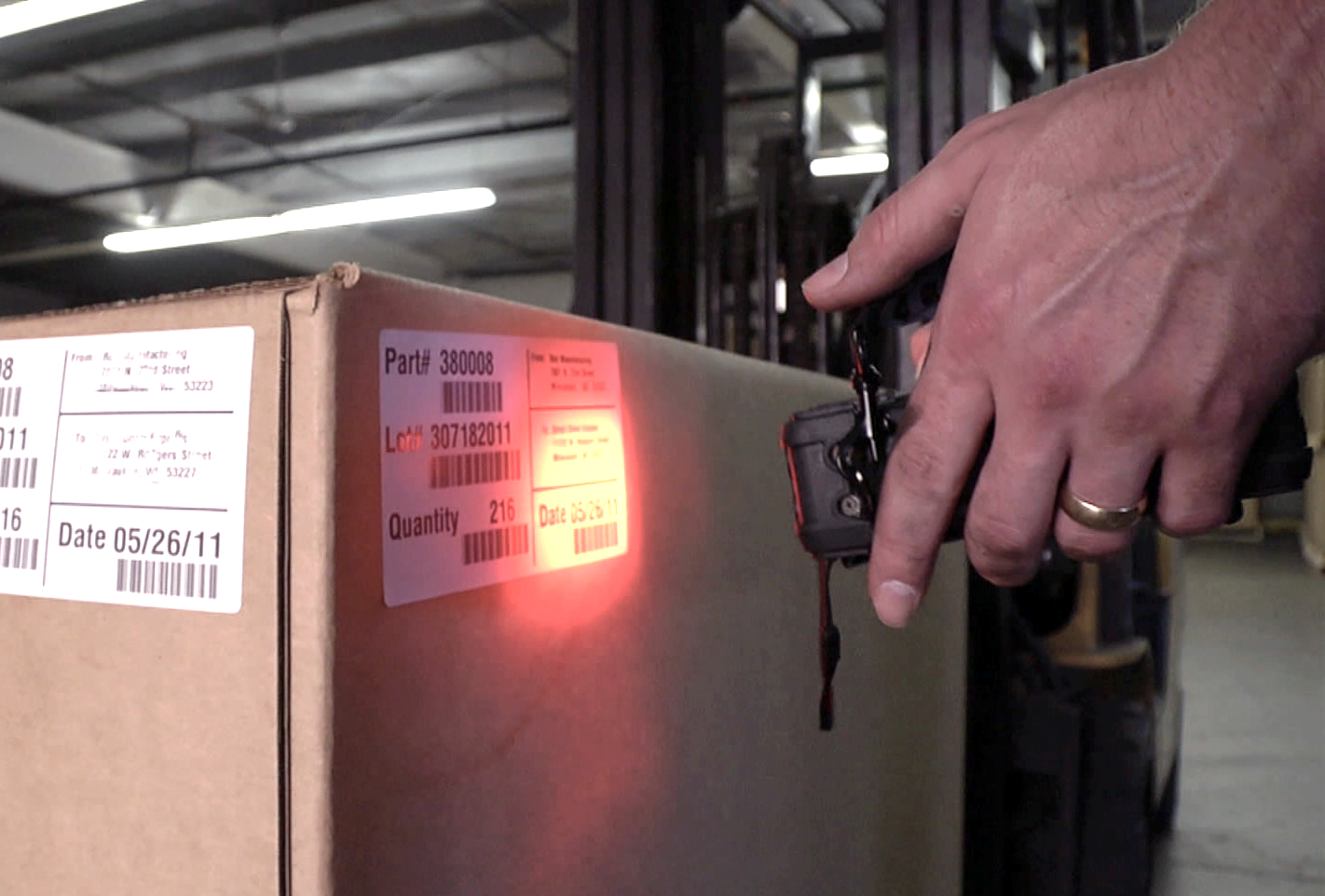 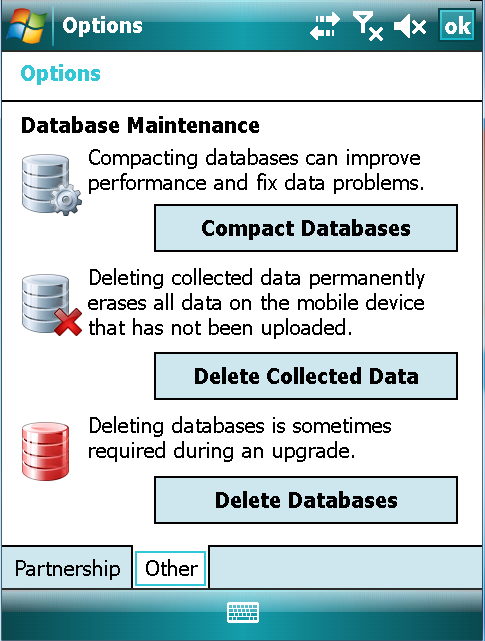 People 
Processes 
Technology
© 2012 AMI
42
AssetTrack is flexible
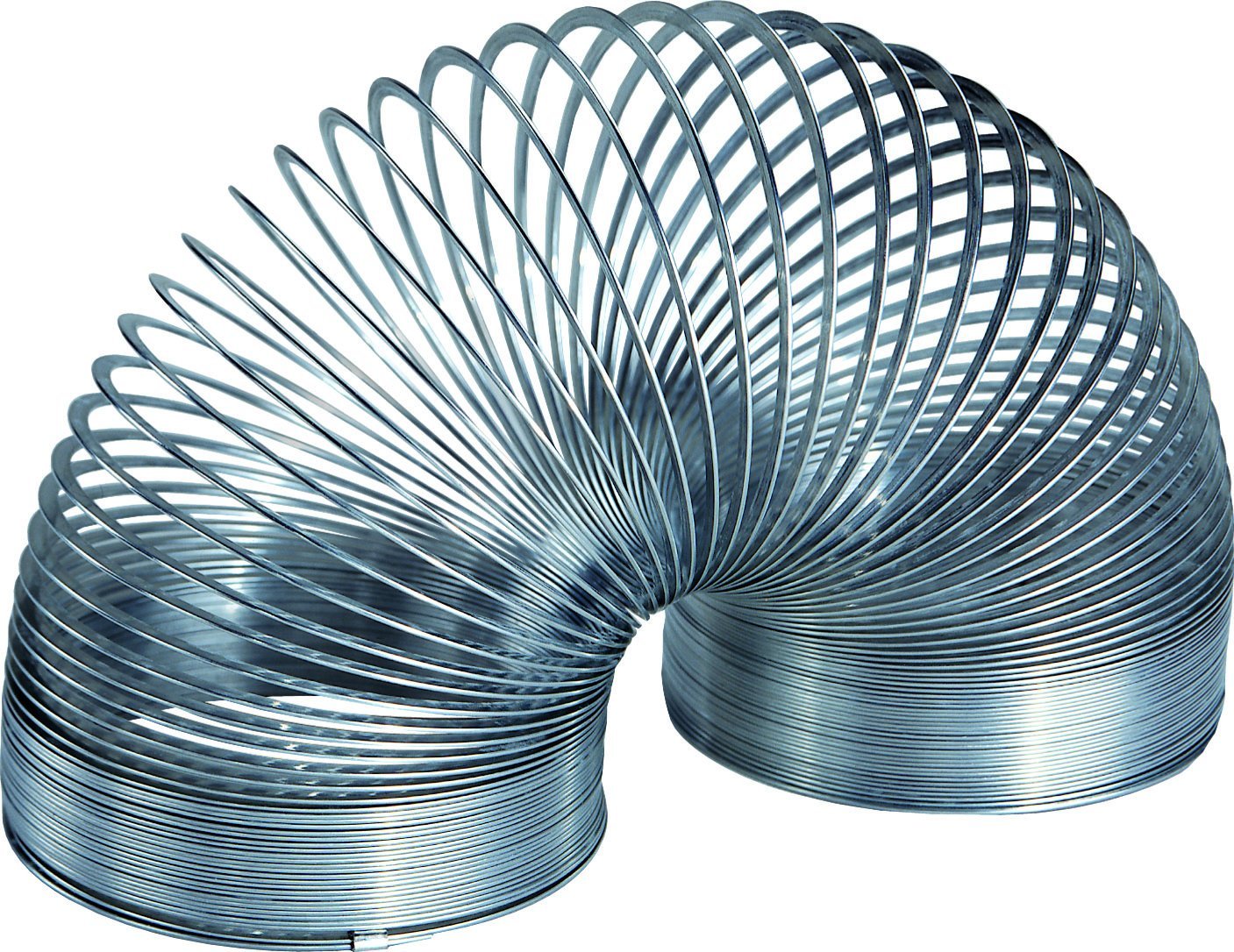 © 2012 AMI
43
Asset Lifecycle Process Scorecard
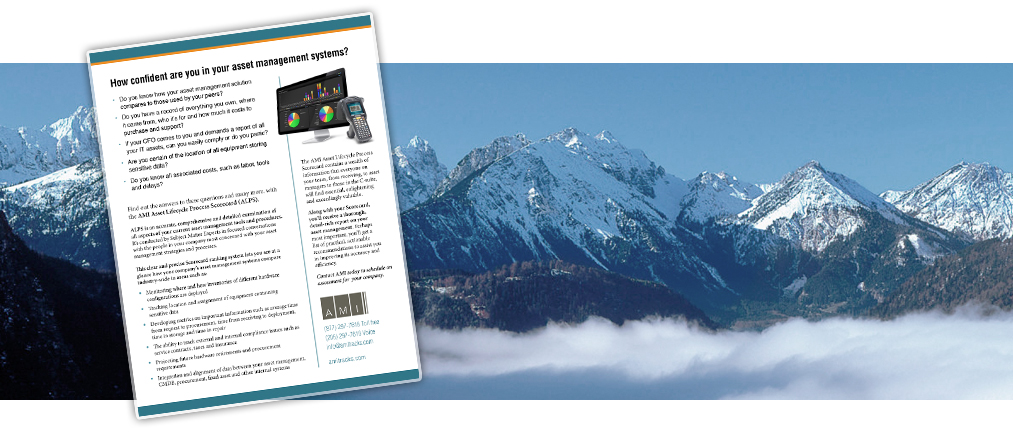 ALPS
© 2012 AMI
44
[Speaker Notes: Shows how you compare to others in the industry]
Asset Lifecycle Process Scorecard
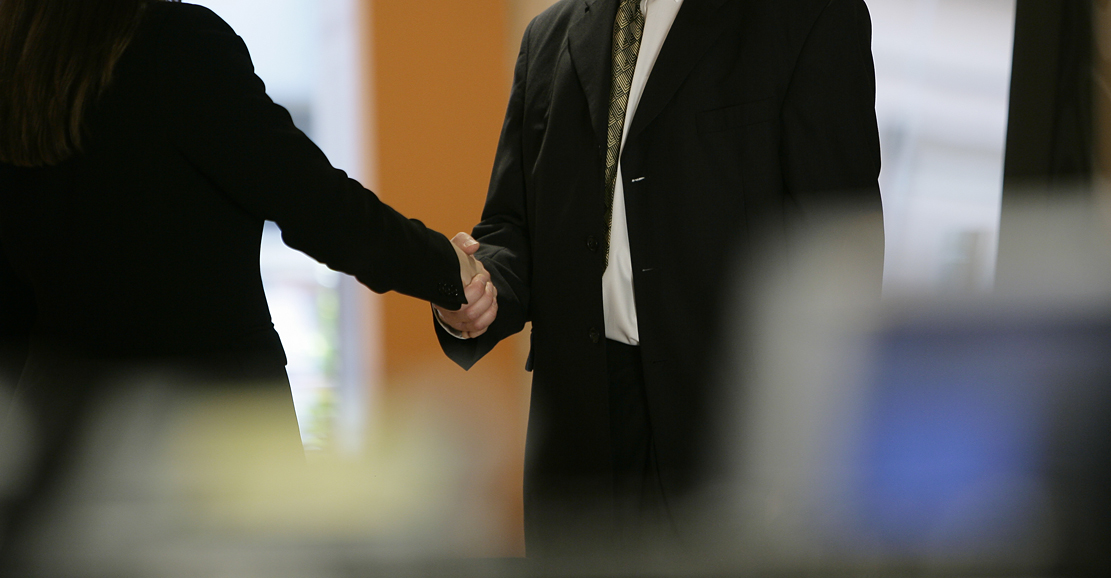 © 2012 AMI
45
[Speaker Notes: A great first step]
Achieve the greatest ROI
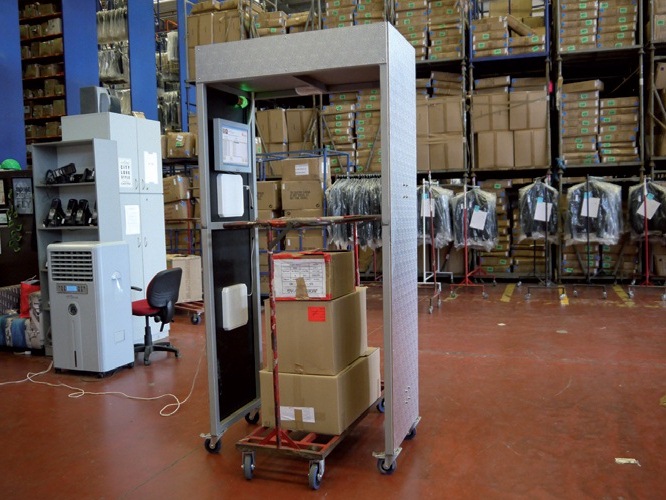 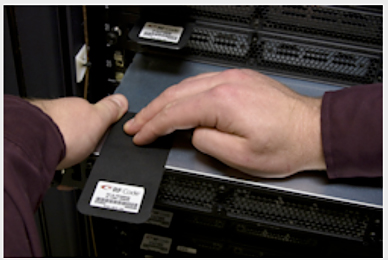 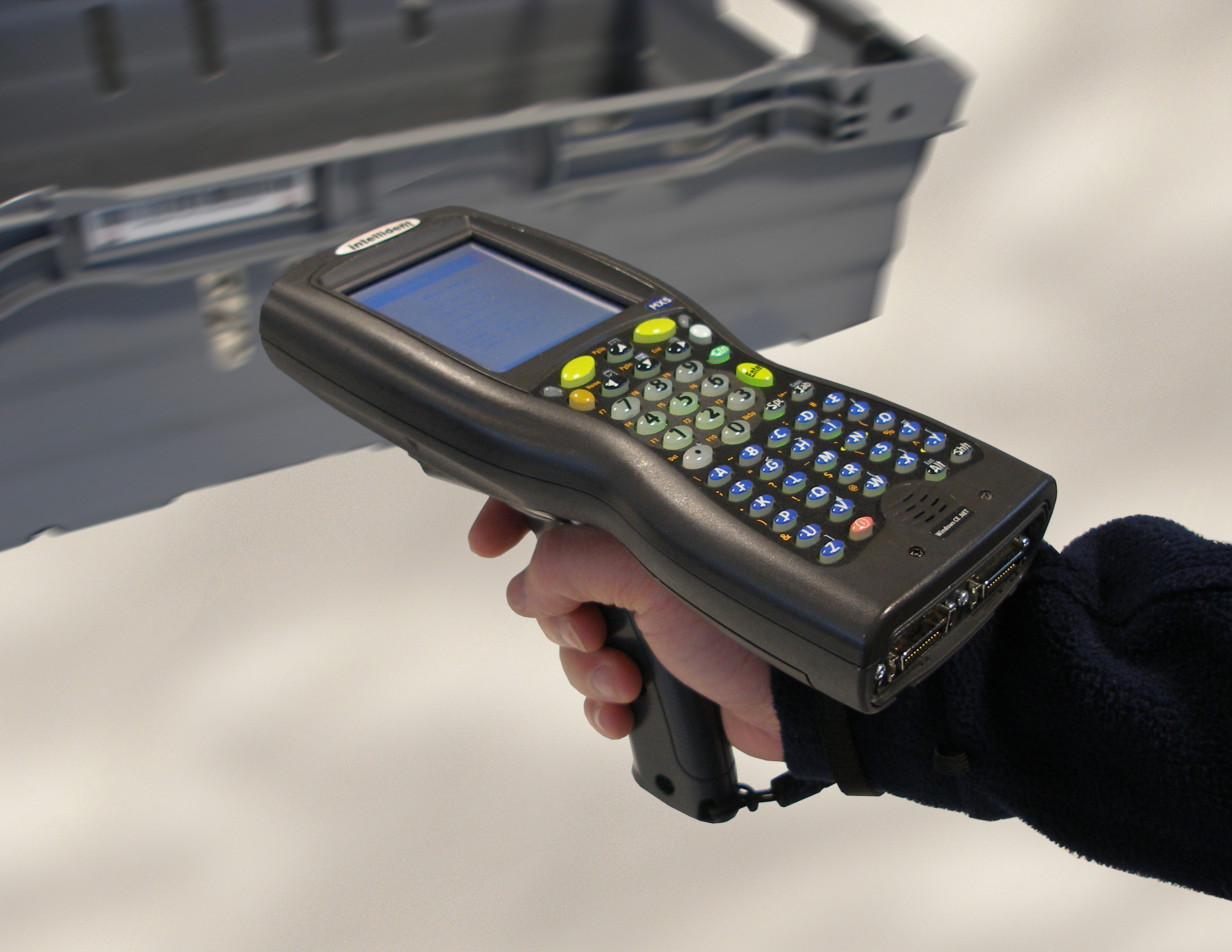 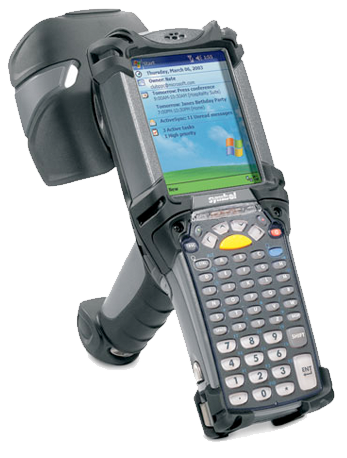 © 2012 AMI
46
Return On Investment
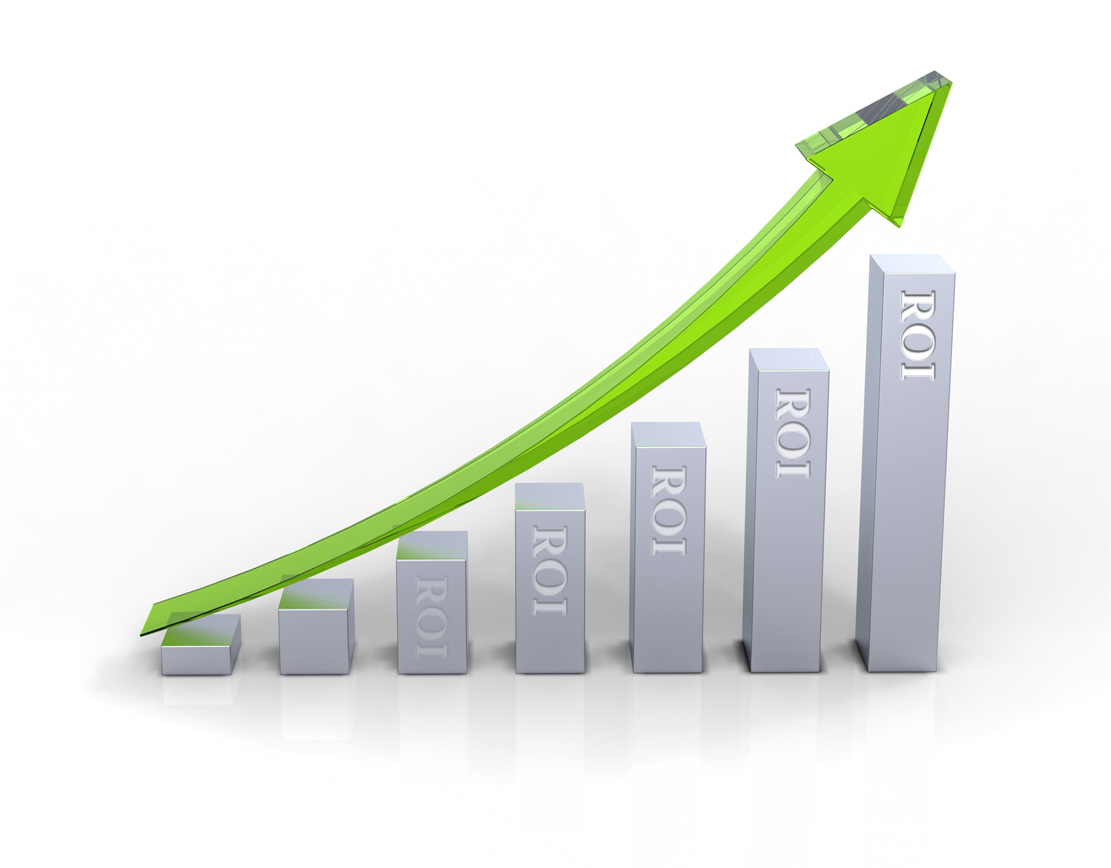 © 2012 AMI
47
Business Partner
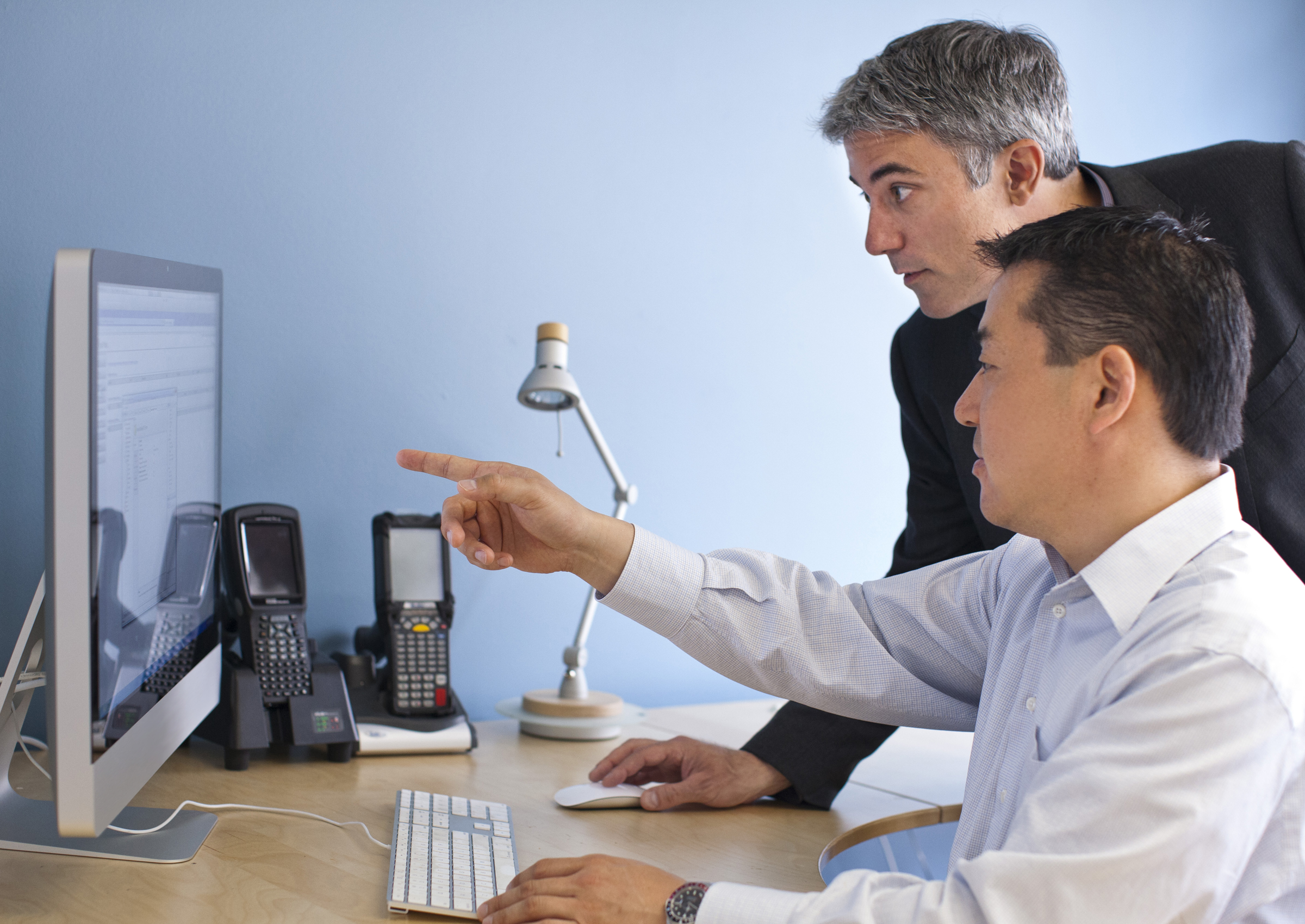 © 2012 AMI
48
Long-term Relationship
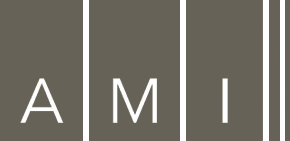 © 2012 AMI
49
Getting More Information
Web: amitracks.com
Phone: (877) 297-7618
Email
Sales: sales@amitracks.com
Partners: partners@amitracks.com
Support: support@amitracks.com
Presenter	
Thomas Watson: tom.watson@amitracks.com
President & CEO, Co-founder
© 2012 AMI
50